Gender a politiky rodu
Politiky identit
LS 2023/2024
Markéta Zandlová
Co je GENDER
Ann Oakley – první definice - Pohlaví, gender a společnost (1972) 

pohlaví (sex) = soubor anatomických a fyziologických charakteristik, kt. signalizují biologické mužství či ženství
gender = sociální konstruovaná maskulinita /feminita 
gender nevychází z biologického pohlaví, je projevem společenských a kulturních aspektů spojených s vnímáním maskulinity a feminity v určité společnosti v určité době

Judit Butler – (kritika; Potíže s rodem (1990), Závažná těla (1993) aj.)
binární rozdělení maskulinita/feminita a pohlaví/gender zjednodušuje!
zdánlivě biologická jasnost pohlaví je výsledkem interpretace tělesných vlastností v rámci různých vědeckých/společenských diskurzů
maskulinita/feminita neodpovídá žité zkušenosti
Co je GENDER  - Doing genderC. West, D. H. Zimmerman 1987. „Doing Gender“. Gender & Society, Vol.  I, No. 2. June: 125–151(Zde z překladu WEST, Candance; ZIMMERMAN, Don H. Dělat gender. S. 99–120. Sociální studia [online]. 2008. Roč. 5, čís. 1, s. 99–120)
Co je GENDER - Doing genderC. West, D. H. Zimmerman 1987. „Doing Gender“. Gender & Society, Vol.  I, No. 2. June: 125–151(Zde z překladu WEST, Candance; ZIMMERMAN, Don H. Dělat gender. S. 99–120. Sociální studia [online]. 2008. Roč. 5, čís. 1, s. 99–120)
Gender „se dělá“ = „Dělání genderu zahrnuje soubor sociálně řízených činností v rovině vnímání, interakcí a mikropolitiky, jež odrážejí konkrétní zájmy, beroucí na sebe podobu maskulinní a femininní „přirozenosti“.“

je performovaný, a obsah této performance je sociálně konstruován
situační konání, rys sociálních interakcí, výsledek a příčina různých forem sociální organizace
je institucionalizovaný, nikoli jen individuální; 
je normativní – obsahuje v sobě očekávání, znalost tohoto očekávání + 
 slouží k hodnocení výkonu jedinců;
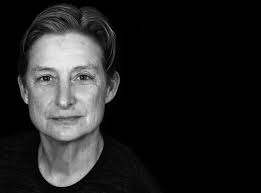 Co je gender - Performativita genderuJudith Butler - Potíže s rodem (1990), Závažná těla (1993)
diskurz vytváří fenomény, které popisuje (Butler, 1993: 17) = akty „dělání genderu“ nejen popisují a reprezentují gender, ale přímo jej vytvářejí = GENDER JE ZCELA DISKURZIVNÍ, nijak nesouvisí s biologickým pohlavím
performativita je způsob, jakým se genderový řád vytváří a reprodukuje = gender se vytváří ve vzájemném posilování jednotlivých aktů a norem maskulinity a femininity a jejich předváděním na veřejnosti
performativita je trvalá re/produkce (genderových) norem, které člověku předcházejí a utlačují ho  
performativita vede k naturalizaci genderu i samotného těla =  vytváří se zdání esenciální, pravdivé, přirozené, stále, vrozené… genderové identity = opakované performativní aktivy, tj. jak lidé jednají, mluví, nakládají se svými těly… posilují představu, jejich i jejich okolí, že ne/jsou „muži“ či „ženy“ X ale žádné trvalé JÁ ve skutečnosti nevzniká, je stále znovu konstituováno, v jazyce i tělesně
Co je gender - Performativita genderuJudith Butler - Potíže s rodem (1990), Závažná těla (1993)
nejde o jednotlivé performance – ale o nepřetržité konstruováním genderu v čase, odkazem na minulost a výkonem v přítomnosti 

Klíčové je AKTÉRSTVÍ: 
napětí mezi existující (genderovou) strukturou – normami – performancemi – individuem; 
aktérství není ani absolutně svobodné, ani determinované: „výběr“ genderu je možný jen z těch, které již existují X ale je možno „vybírat“ subverzivně, zpochybňovat genderový řád, narušovat jej atd. (= prostor aktivního proměňování); v pozadí těchto „výběrů“ není žádné „esenciální Já“, nic takového neexistuje, jen proces

problém je zdánlivá „BINARITA“ – i ta je sociálním konstruktem, existují společnosti s více gendery
Ideologie genderových rolí a genderový řád
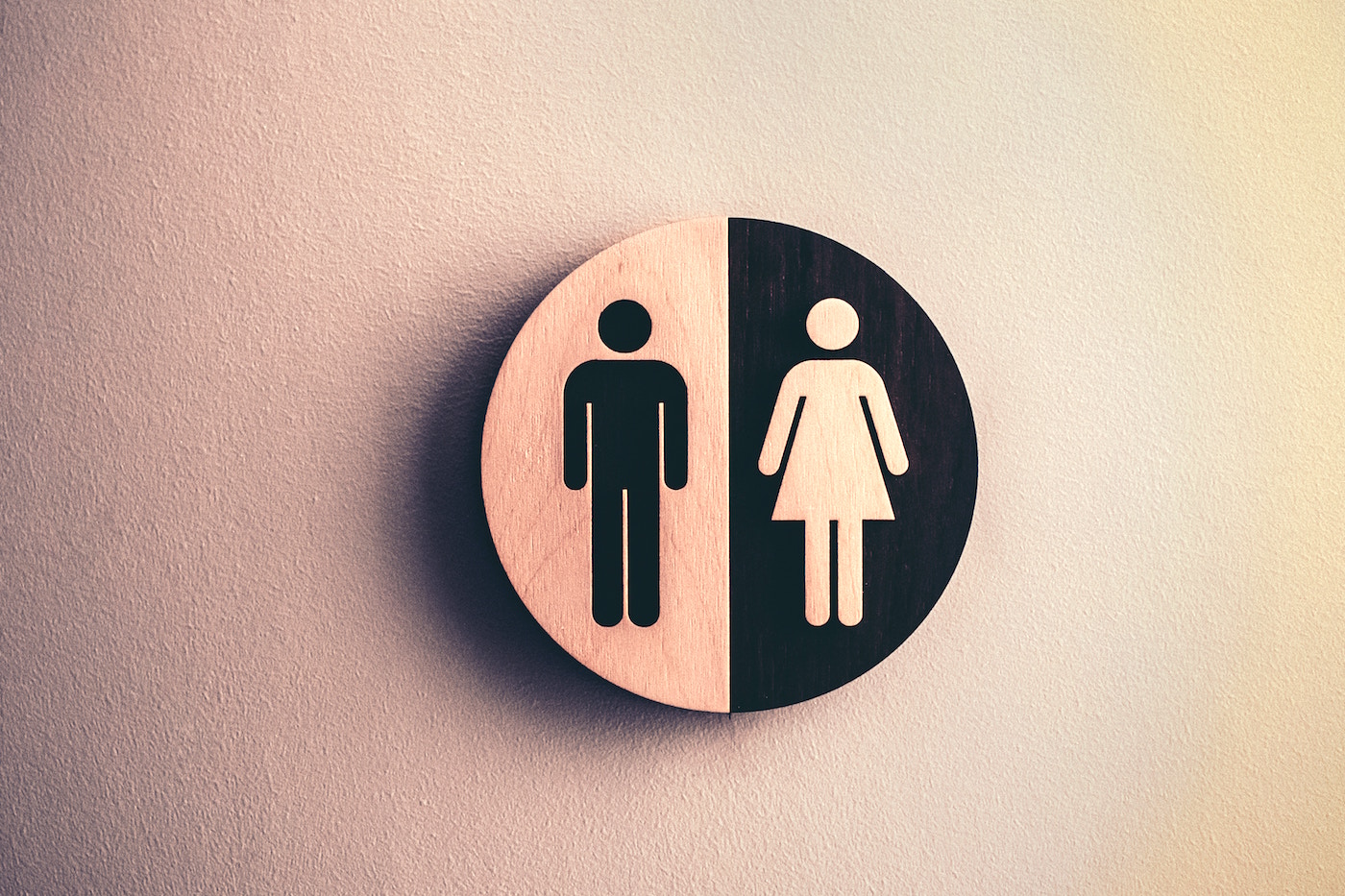 genderová role 
očekávání, spojená a maskulinitou/feminitou; je ideologií = vyžadován společensky, vnímán jako daný

genderový řád 
celospolečenský mocenský poměr mezi gendery, z něj vyplývající společenská struktura a genderové pozice 
institucionalizované mocenské vztahy, spojené s genderem
„genderový řád“ má dle Havelkové 4 aspekty (Havelková, 2004, pp. 178 - 179)
1. Kulturní systém, v němž žijeme, je patriarchální povahy. (...) 
2. Tento řád udržují obě pohlaví stejně horlivě. (...) 
3. Ze skutečnosti, že kultura je založena jako nadvláda mužů, nějakým způsobem těží všichni muži. (...) 
4. Vládci však zároveň vždy na své vládnutí nějak doplácejí.

Genderový řád a genderové normy přináší stabilitu do lidských představ o světě a jeho uspořádání (jako každý způsob sociální organizace) X stejně jako je vnímáno jako ohrožení, není-li někým bezvýhradně dodržován
Oblasti performativity genderu
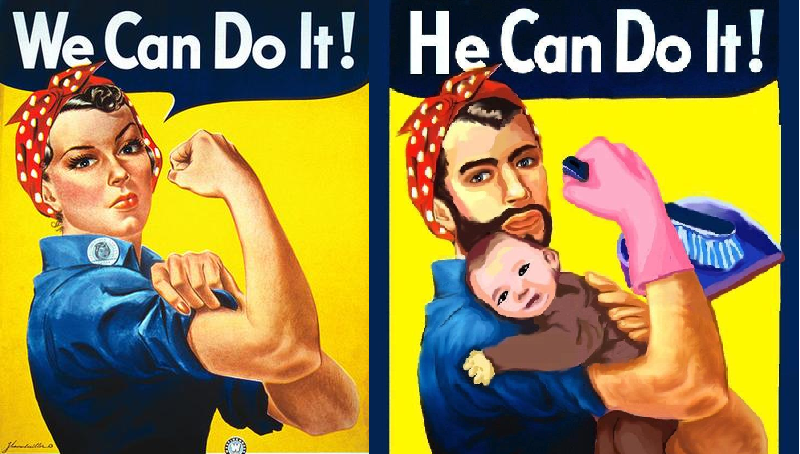 Jazyk
Vzdělávací systém
Sport
Medicína („normy“, přístup k pacientce/pacientovi…) 
Pohádky, dětská literatura
Zboží (oddělení „chlapci“ X „dívky“), barevnost, typy hraček …
Marketing a reklama
Umění 
Pracovní trh
…
http://ahtyan.blogspot.com/2015/10/gender-roles-arent-gender-requirements.html
Genderové stereotypy – výzkum VB 2023
https://www.opinium.com/emotional-women-dominant-men-uk-social-attitudes-towards-gender-stereotypes/
Gender a vzdělávání https://www.msmt.cz/ministerstvo/proc-je-dulezite-se-zabyvat-genderovou-rovnosti-v-kontextu
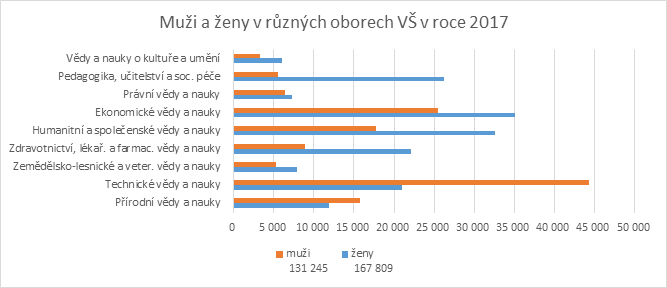 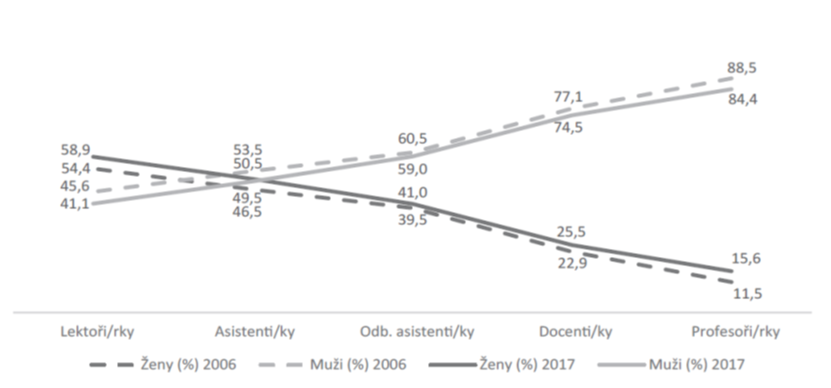 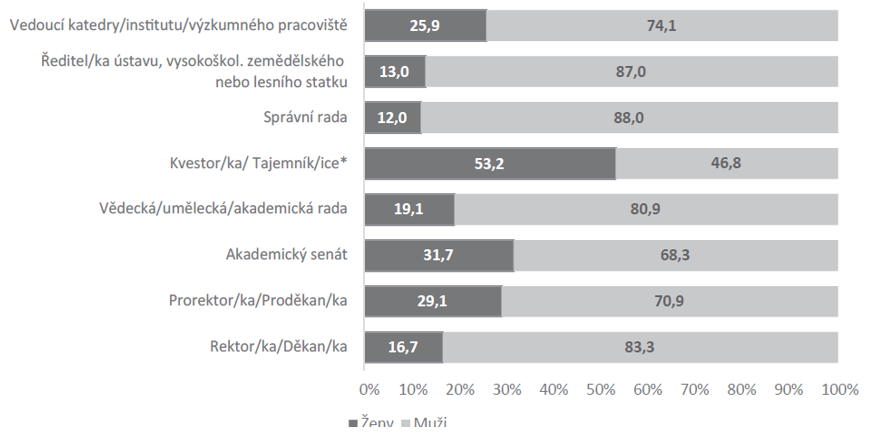 Postavení žen v české vědě 
Monitorovací zpráva za rok 2018
https://www.msmt.cz/ministerstvo/proc-je-dulezite-se-zabyvat-genderovou-rovnosti-v-kontextu
Feminismus
spektrum ideologií, politických a sociálních hnutí - cílem definovat, zkoumat a dosáhnout politické, ekonomické a sociální rovnosti mezi pohlavími = narovnání možností a příležitostí v oblasti vzdělávání, profesního rozvoje i běžných sociálních vztahů (včetně rodiny)

příčiny nerovnosti: patriarchální uspořádání společnosti, založené na genderových stereotypech a rolích, které vedou k nerovnému postavení žen, sexismu, misogynii;

požadavkem jsou základní práva: volit, zastávat veřejnou funkci, pracovat a být za stejnou práci stejně platově ohodnoceny jako muži, vlastnit majetek, právo na vzdělání, stejná práva v manželství, legální přístup k reprodukčním právům, genderově neutrální (nesexistický) jazyk, ochrana žen před znásilněním, sexuálním obtěžováním a domácím násilím
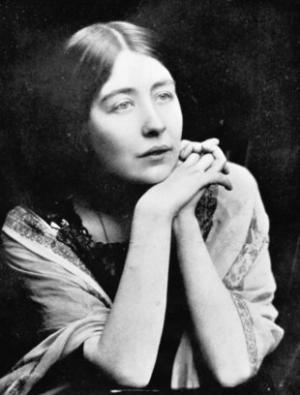 Sylvia Pankhurst
1882 - 1960
Britská feministka, socialistka, spisovatelka
Historie feminismu – „vlny“

První vlna feminismu (zhruba 19. století – počátek 20. století) 
kritika nerovností de iure, 
boj za základní lidská práva i pro ženy a jejich zakotvení v legislativě (právo volit, rovnost před zákonem aj.); sufražetky


Druhá vlna feminismu (cca poč. 60. – počátek 80. let 20. století) 
období řady sociálních a občanských hnutí (civil rights movement, studentská hnutí, protiválečné hnutí USA, gay liberation movement...)
boj s nerovnostmi, které přes oficiální rovnost přetrvaly de facto
„osvobození od útlaku“ v oblastech vzdělání, realizace mimo domácnost, sexualita, rodina, manželství, pracovní uplatnění, reprodukční práva a všeobecnou rovnost; větší zaměření na problémy jako je domácí násilí, sexuální obtěžování, znásilnění
v popřední bílé vzdělané cisgender americké a evropské ženy – chybí hlasy z pozic odlišných zkušeností a požadavků žen z nižších sociálních tříd, odlišných ras, odlišné sexuální orientace aj.
vnitřní rozkoly a nejednotnost – postupně sílí hlasy žen, které nejsou slyšet: ve fem.hnutí převládlo rovnostářství a požadavek stejnosti místo rovnosti a uznání odlišnosti
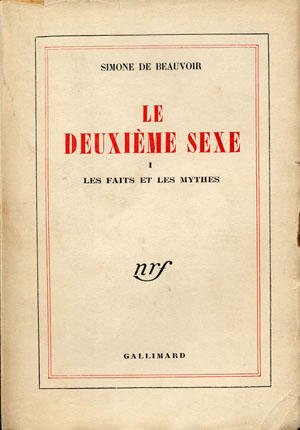 Simone de Beauvoir
Druhé pohlaví (1949)

Analyzuje mocensky asymetrický vztah pohlaví
[Speaker Notes: Ideál „sesterstva“, hlavně mezi radikálními feministkami 70 let – rovnostářství a silná ostrakizace těch, které se mu nepodřídily; sesterstvo jako nástroj disciplinace
Postupně také nárůst „kulturního“ feminismu – místo požadavků sociální spravedlnosti]
Combahee River CollectiveA black feminist statement, 1978
"Aktivně bojujeme proti útlaku na základě rasy, pohlaví, sexuální orientace a třídy a svůj úkol spatřujeme v jednotě analýzy a praxe, které vycházejí z poznání, že velké systémy útlaku jsou propojené. Syntéza těchto útlaků vytváří podmínky našeho života. Jako černé ženy vnímáme černý feminismus jako logické politické hnutí směřující k odstranění mnohonásobného a paralelně se dějícího útlaku, jemuž čelí všechny barevné ženy. … Ačkoli jsme feministky a lesby, cítíme solidaritu s progresivními černými muži a neobhajujeme roztříštěnost, kterou požadují separatistické bílé ženy. Spolu s černými muži bojujeme proti rasismu, ale také proti nim kvůli jejich sexismu. Jsme socialistky, protože věříme, že práce se musí vykonávat pro dobro kolektivu, který ji vykonává a vyrábí výrobky, a ne pro zisk šéfů. Je potřeba pojmenovat skutečnou třídní situaci lidí, pro než je útlak na základě rasy a pohlaví výrazně určujícím momentem v jejich pracovním životě. ….. Pro muže, kteří byli v téhle společnosti socializováni do mužské role, máme spoustu kritiky a nenávisti, ale nepodléháme scestné představě, že to je věcí jejich mužskosti jako takové, tedy jejich biologické mužskosti…“(pp. 365 – 366)
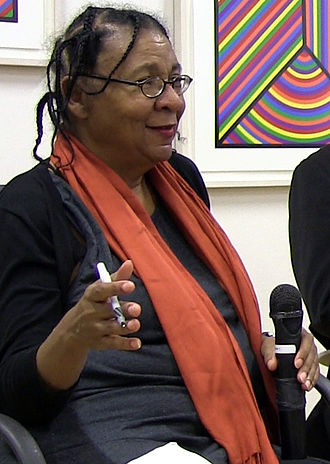 bell hooks
1952 - 2021
Třetí vlna feminismu (poč. 90. let 20.století) 

kritizuje předchozí esencialistickou definici feminity
rozbíjí jednolitý feminismus, zohledňuje různost žen (podle věku, barvy pleti, sexuální orientace, původu, třídní příslušnosti atd.) a individualismus
ke slovu se dostávají i ne-bílé feministky (Gloria E. Anzaldúa, bell hooks, Angela Davis …), prosazuje se koncept intersekcionality 
výrazně se projevuje téma sexuální svobody (spolu s prosazováním feministek různých sexuálních orientací)
akcent na osobní zkušenost, individualitu, odlišnost kontextu (tj. každý kontext vyžaduje „jiný“ feminismus)

Judith Butler, Gender Trouble: Feminism and the Subversion of Identity (1990)
performativní teorie genderu: gender produkuje těla řízená genderovými normami
jde o trvalý proces = genderová identita není nikdy definitivní, je stále konstituována; neexistuje jednoznačnost
argumentuje proti homogenizujícímu pojetí „ženy“ a „ženství“, které má normativní efekt a vyloučilo nejen ženy jiné rasy a třídy, ale i ženy jiné sexuální orientace nebo nebinární osoby
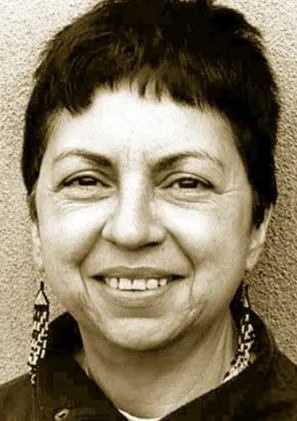 Gloria E. Anzaldúa
1942 - 2004
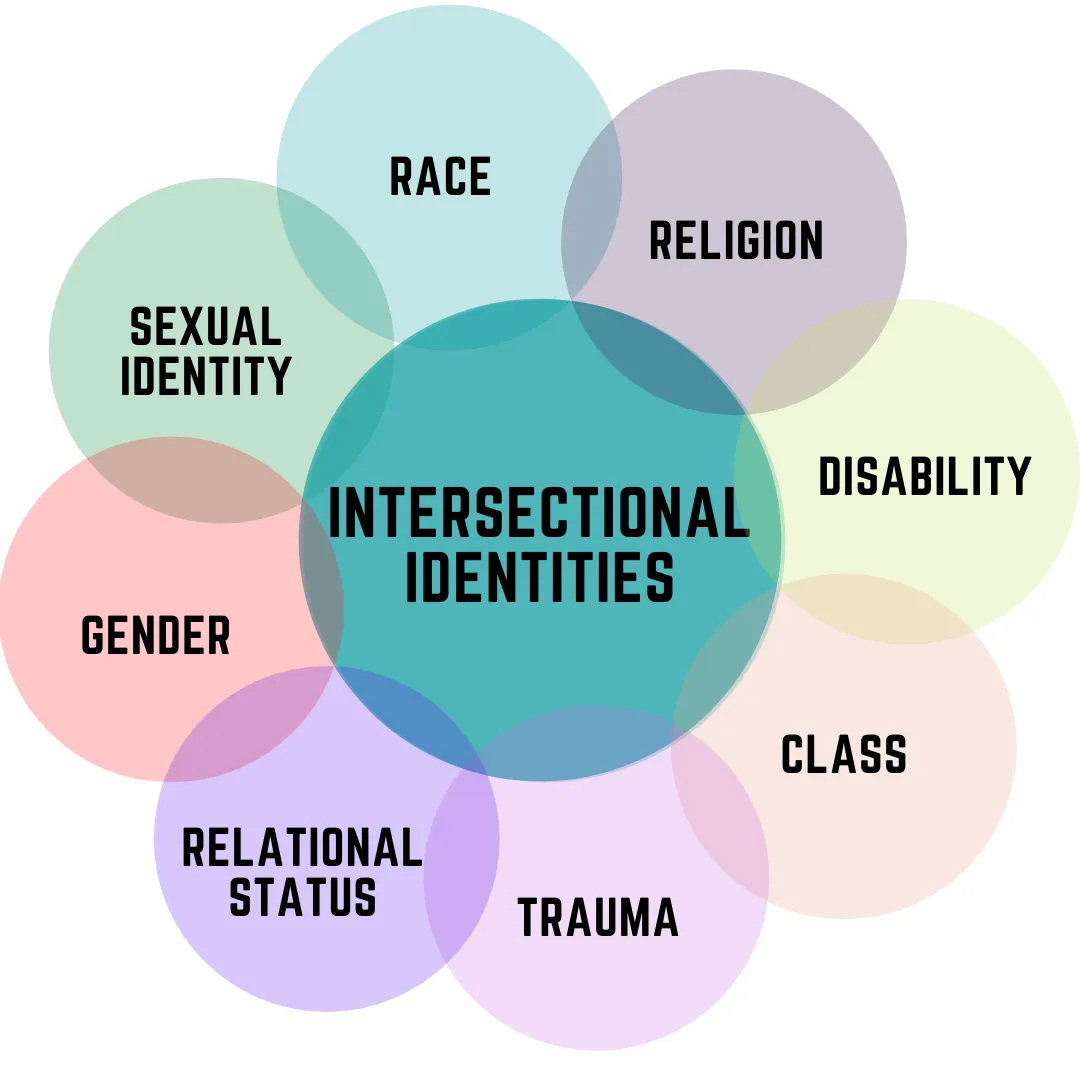 Koncept intersekcionality
pojem od Kimberlé Williams Crenshaw, 1989

sociální a politické identity jedinců/skupin se vrství, překrývají a násobí a vytvářejí jedinečné kombinace diskriminace a privilegovanosti; 
př. rasa, gender, pohlaví, třída, etnicita, sexualita, náboženství, věk, tělesná konstituce, zdravotní postižení….
„identity“, stejně jako diskriminace, jsou intersekcionální
https://medium.com/appreciative-wellbeing/i-am-intersectionality-6ebc6da347e3
Čtvrtá vlna feminismu 
(cca po r. 2010)
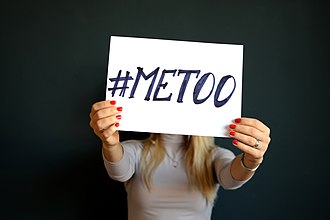 „empowerment“ (posílení, zapojení, „zmocnění“ = posilování všeho, co umožňuje plnou realizaci)
velkým tématem sexuální zneužívání, obtěžování a násilí, objektivizace žen a ženského těla, sexismus, body shaming …
klíčový online aktivismus (#MeToo, #NotinMyName…)
posílení spojení s LGBTQ+ hnutím, s tématy sociální a environmentální spravedlnosti 
posilování feministického hnutí mimo Evropský a USA kontext (Indie, Pákistán, země Latinské Ameriky…)
Feminismus jako identitní politika
Fraser, N. (2013). Zneužitý sen : jak se feminismus stal služkou kapitalismu. A2(23), 27 (původně The Guardian 2013)
Sleduje změny feminismu pod vlivem neliberálního kapitalismu:



druhá vlna feminismu v sobě měla napětí emancipace ve smyslu posílení sociální solidarity, participativní demokracie X a ve smyslu individuální svobody a větší možnosti volby 
zvítězil individualismus = neoliberální etika = feminismus se stal „služkou kapitalismu“
snaha změnit role „muž = chlebodárce X žena = domácí krb“ vedla ke vstupu žen na pracovní trh (to je dobré) – ale často v pozicích prekarizované, špatně placené námezdní práce = vykořisťování žen, zneužívání snu o emancipaci pro „kapitalistickou akumulaci“ 
akcent na kulturní dopady konstrukce pohlavní rozdílnosti; prosazení redefinice genderu; obrat k politice identit … to vše vedlo k důrazu na „kulturní sexismus“ a k vymizení odkazů na sociální nerovnosti
kritika paternalismu státu se s neoliberálním ústupem státu ze sociální sféry stala kontraproduktivní: původní požadavek demokratizace státu a posílení role občanů nyní nahrává neoliberalismu, v němž stát minimalizuje svou roli, přehazuje odpovědnost na občany, nezajišťuje sociální blaho a smír a ustupuje kapitalismu
Fraser, N. (2013). Zneužitý sen : jak se feminismus stal služkou kapitalismu. A2(23), 27 (původně The Guardian 2013)
„Zatímco kdysi feministky kritizovaly společnost, jež podporovala kariérismus, nyní ženám radí, aby „se do toho opřely“. Hnutí, které dříve stavělo na první místo sociální solidaritu, nyní oslavuje businessmanky. Světonázor, který kdysi zdůrazňoval „péči“ a vzájemnou závislost, teď podporuje osobní rozvoj a zásluhy.“
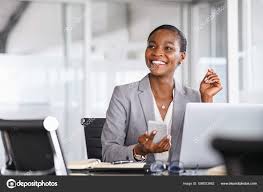